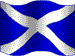 Labour Party
By
Piotr Lelinski
what does labour party stand for
Education
N.h.s
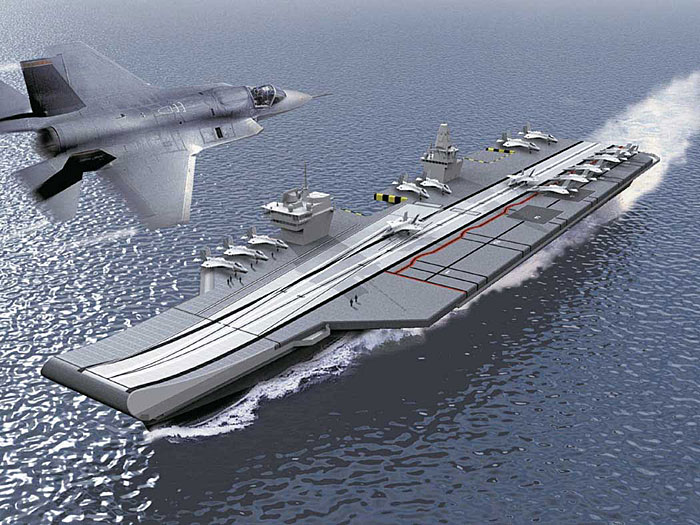 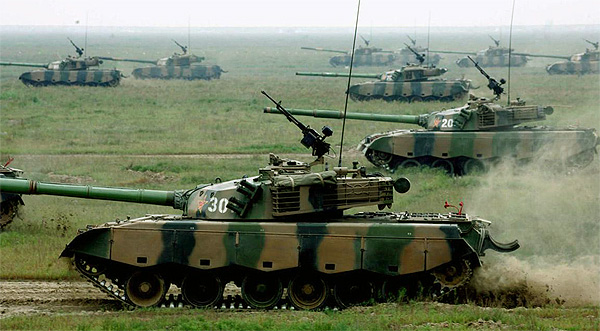 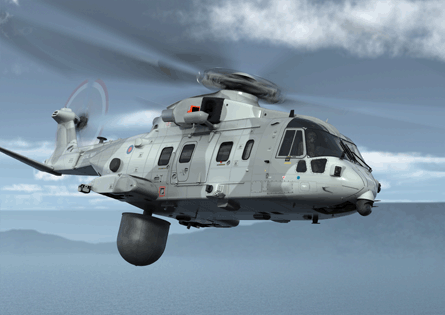 Armed forces
Conclusion